Τα δεδομένα υγείας ως ευαίσθητα προσωπικά δεδομέναΥπάρχει καθήκον κοινοποίησης;
Ευάγγελος Δ. Πρωτοπαπαδάκης
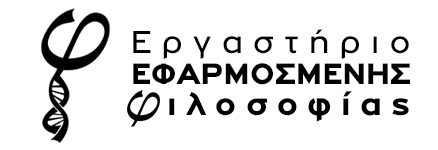 Προσωπικά Δεδομένα
«κάθε πληροφορία που αναφέρεται σε φυσικό πρόσωπο του οποίου η ταυτότητα είναι γνωστή ή μπορεί να εξακριβωθεί […] ως πρόσωπο του οποίου η ταυτότητα μπορεί να εξακριβωθεί λογίζεται το πρόσωπο εκείνο που μπορεί να προσδιοριστεί, άμεσα ή έμμεσα, ιδίως βάσει αριθμού ταυτότητας ή βάσει ενός ή περισσότερων συγκεκριμένων στοιχείων που χαρακτηρίζουν την υπόστασή του από φυσική, βιολογική, ψυχολογική, οικονομική, πολιτιστική ή κοινωνική άποψη». 

«…κάθε πληροφορία που σχετίζεται με ένα ταυτοποιημένο ή ταυτοποιήσιμο άτομο».
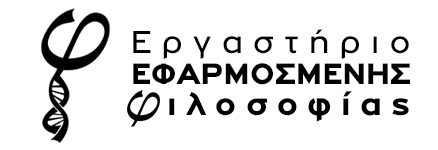 [i]  ωφελιμότητα για άτομα και σύνολο 

[ii] σεβασμός της αξιοπρέπειας 
ή της εγγενούς αξίας του ανθρώπου
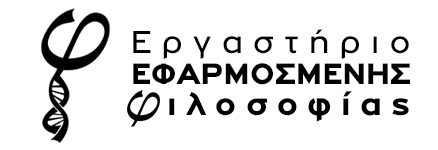 [α] διαθέσεις των ηθικών προσώπων 

[β] αρτιότητα του συλλογισμού , και 

[γ] διατήρηση της συγκυρίας
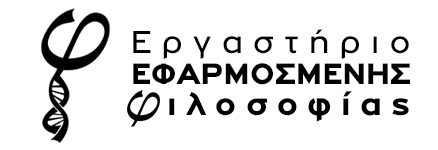 Α. Οφείλουμε να πράττουμε το πλέον ωφέλιμο/να σεβόμαστε την αξιοπρέπεια του ηθικού.

Β. Η προστασία των δεδομένων υγείας ως προσωπικών δεδομένων αποτελεί την πλέον ωφέλιμη επιλογή/συνάδει με τον σεβασμό της αξιοπρέπειας του ηθικού προσώπου.

Γ. Συνεπώς οφείλουμε να αναγνωρίζουμε και να προστατεύουμε τα δεδομένα υγείας ως προσωπικά δεδομένα.
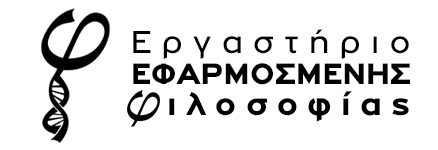 Σας ευχαριστώ!
Σχόλια και παρατηρήσεις:
eprotopa@ppp.uoa.gr
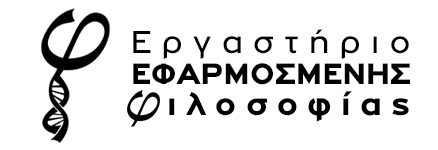